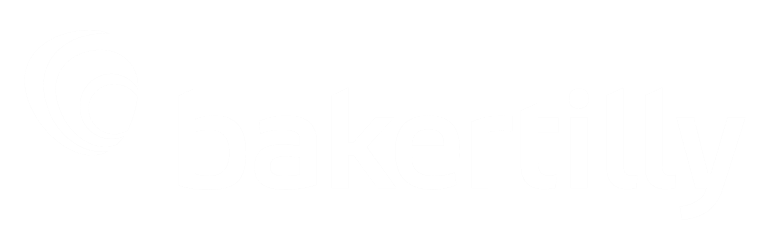 Comment optimiser, fiabiliser et sécuriser le processus de clôture ?
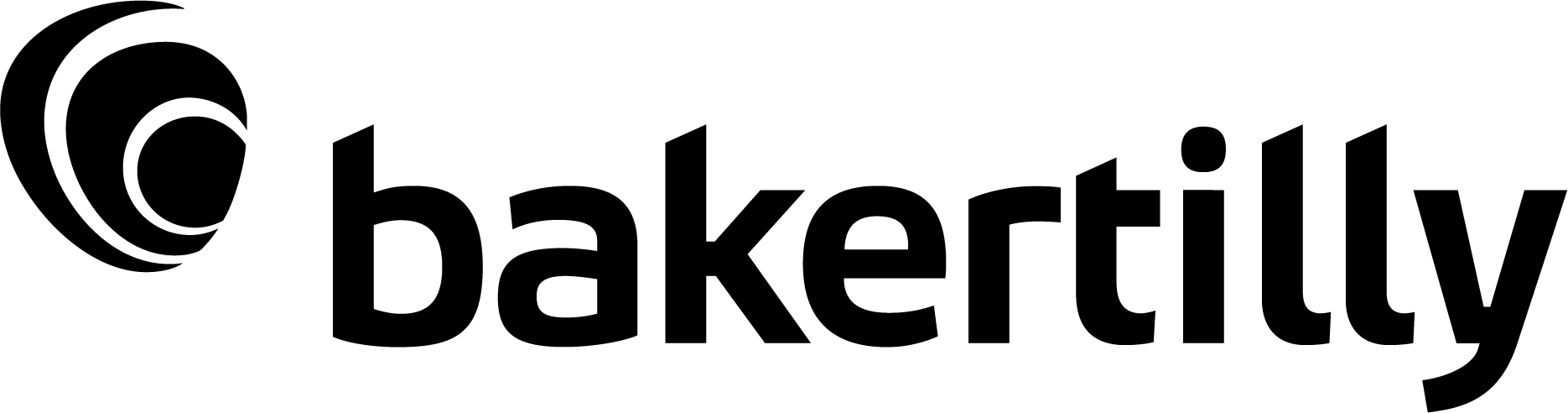 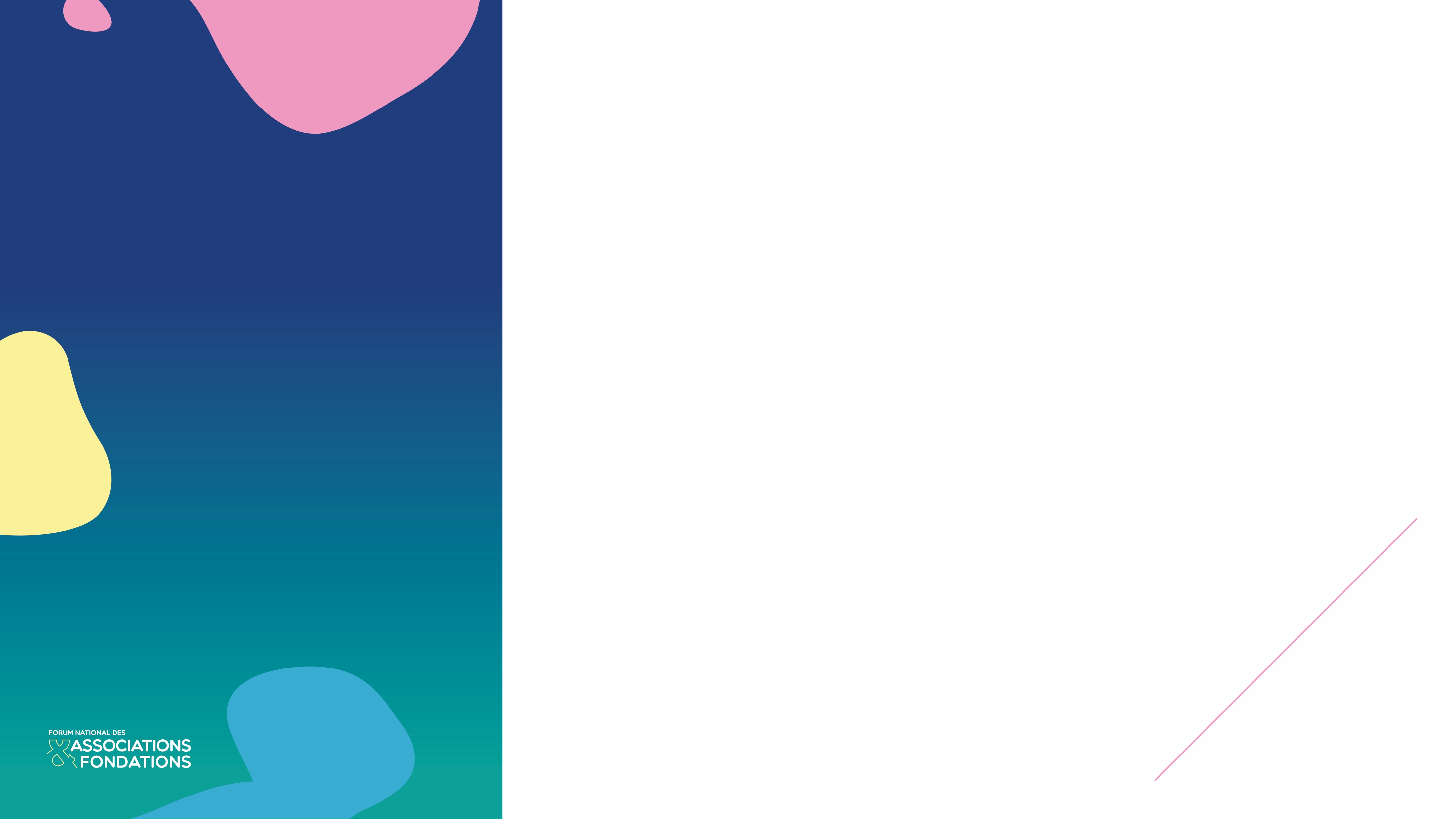 Avec la participation de
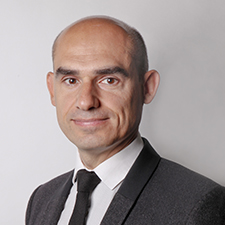 Cyrille BAUD
Associé ESS, Référent ESS
Baker Tilly
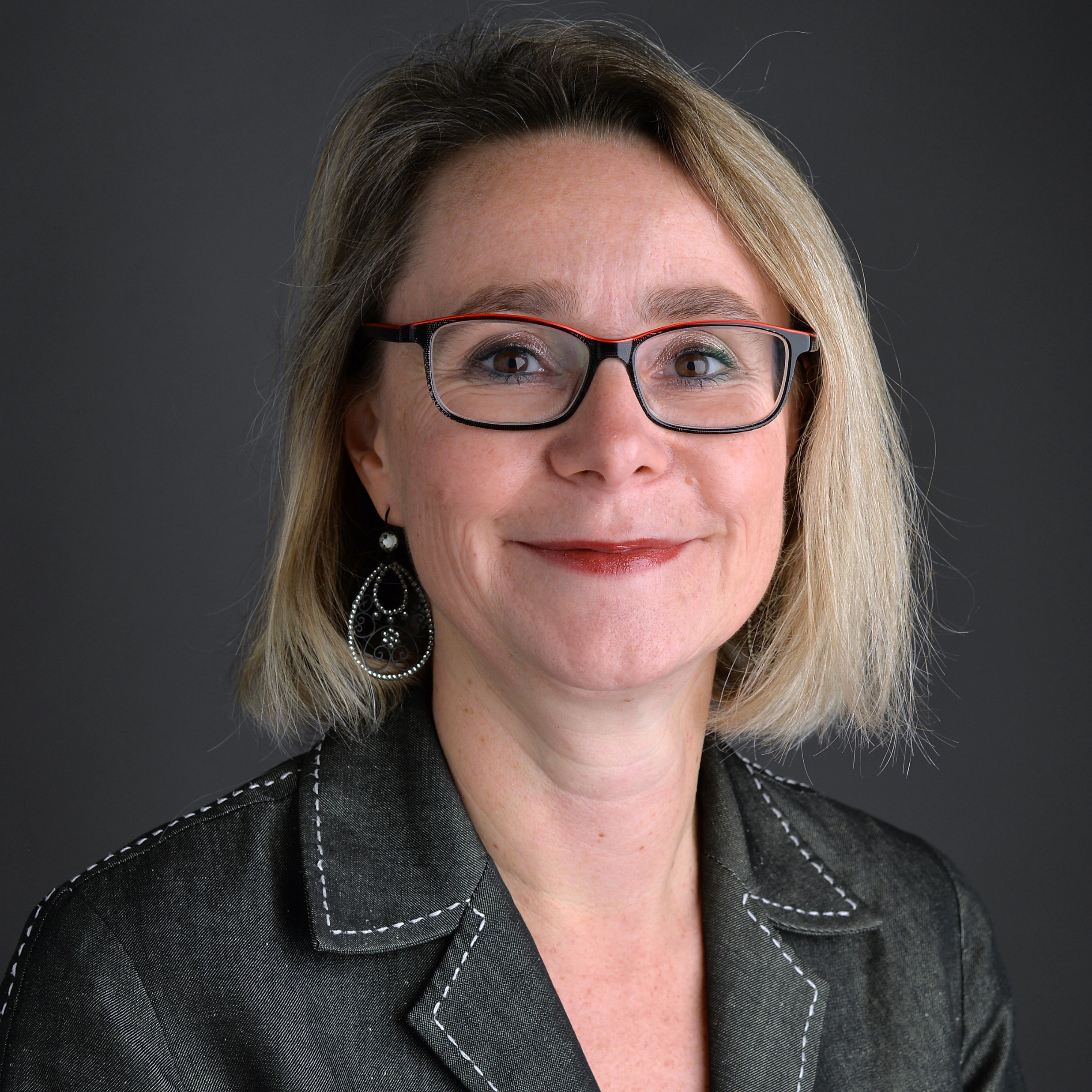 Isabelle GUIT
Associée ESS, Référente ESS
Baker Tilly
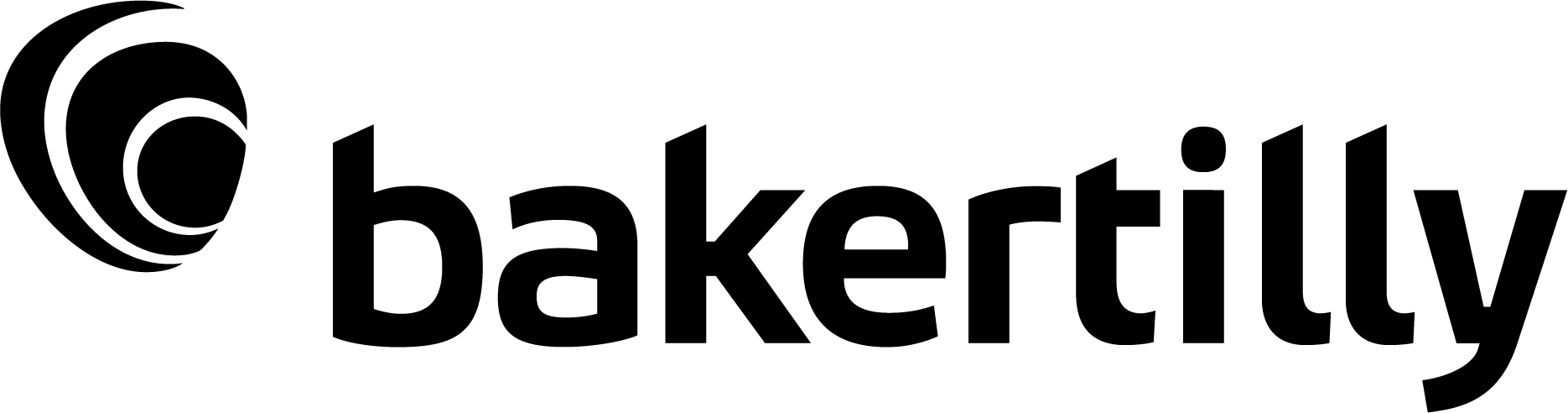 Déroulé
Optimiser et fiabiliser le processus de clôture
Illustrations
Retour d’expérience
Baker Tilly : Qui sommes nous ?
Questions - Réponses
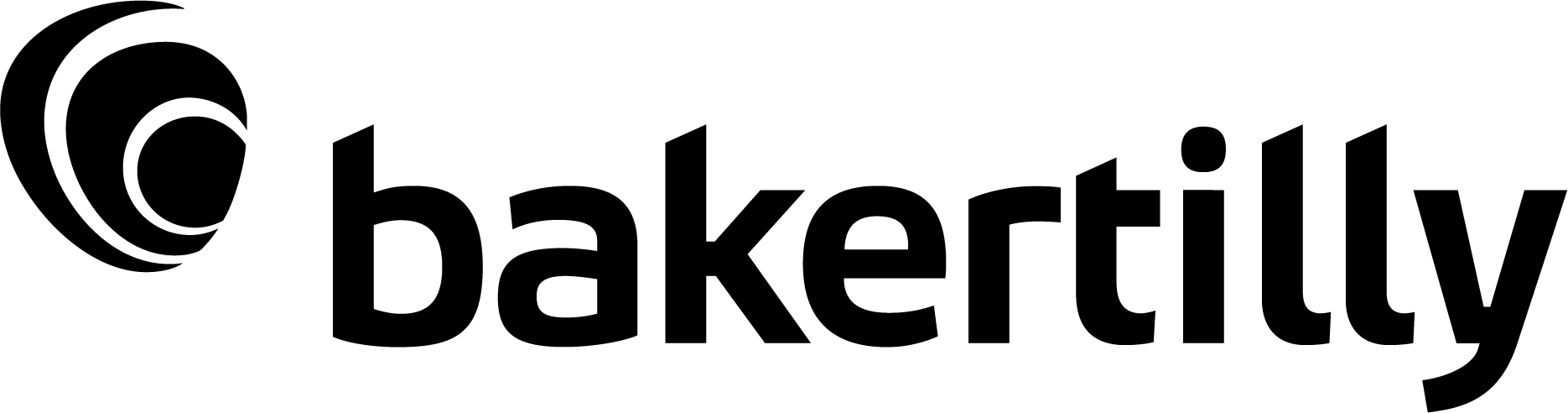 1
Optimiser et fiabiliser 
le processus de clôture
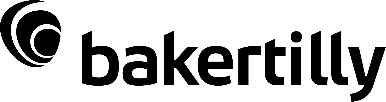 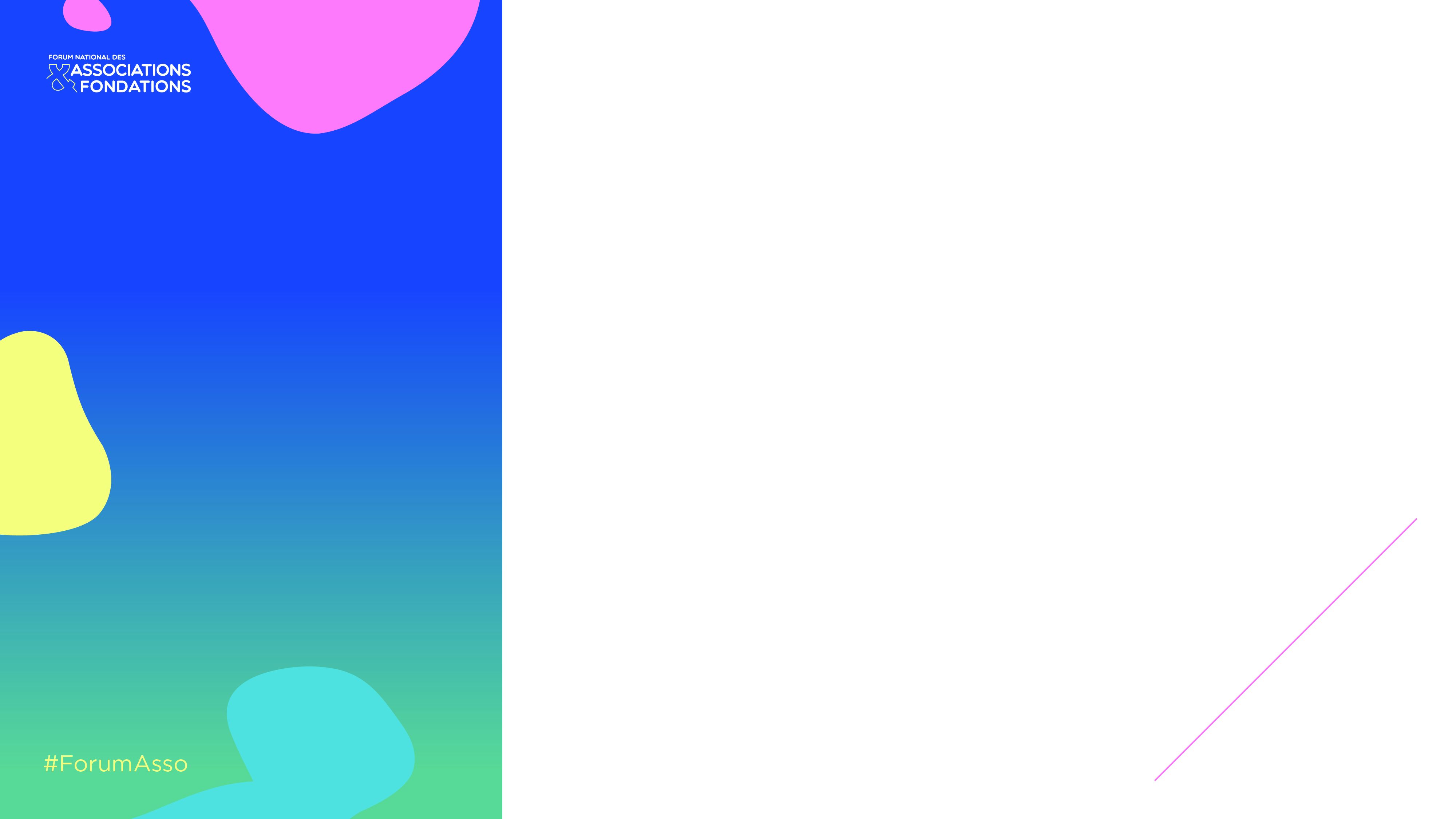 La clôture annuelle…
Période de clôture annuelle
M12
M1
Commissaire aux ComptesCertification des comptes
Année N
Révision des Comptes
Intervention(s) des CAC/Auditeurs internes
M1
M3
Année N+1
Clôture trimestrielle
Vision d’expert - les défis de la clôture
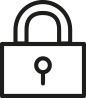 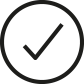 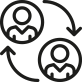 Sécuriser
 le processus
Gagner en efficacité 
pour consacrer du temps 
à l’analyse des chiffres
Favoriser 
la collaboration 
transverse
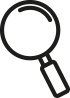 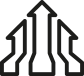 Avoir une vision d’ensemble
Capitaliser 
d’une clôture à l’autre
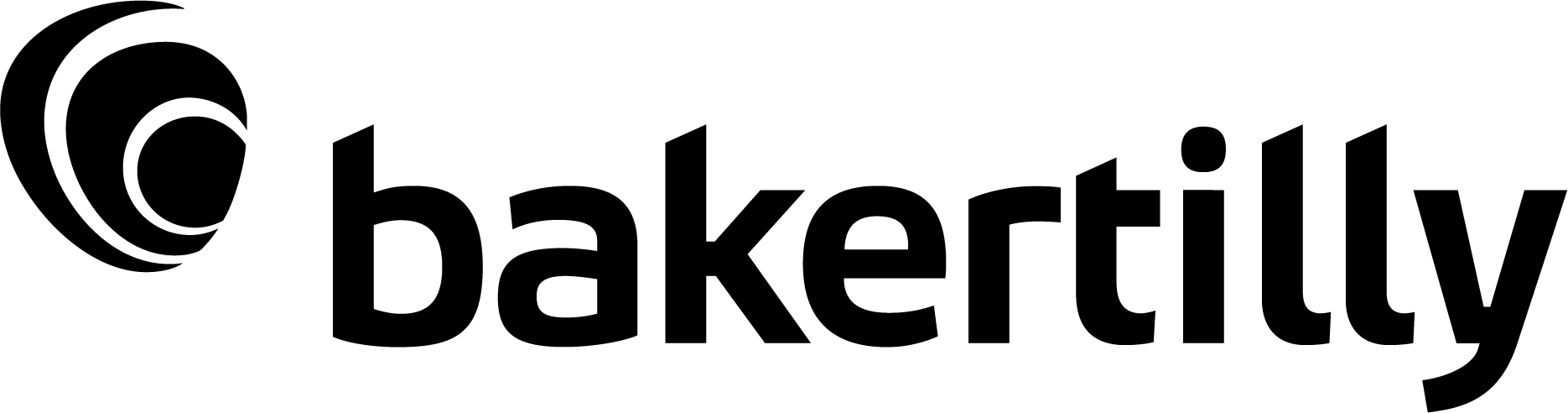 CONSTAT : les complexités du Système d’information de la Comptabilité Finance
Multiplicité des supports de travail pour les populations Finance
   
Perte de temps sur des sujets de production sans valeur ajoutée,

Manque de sécurité des informations et analyse,

Consolidation compliquée,

Temps réduit pour l’analyse, les plans d’action, la communication
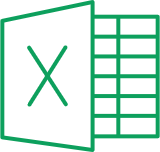 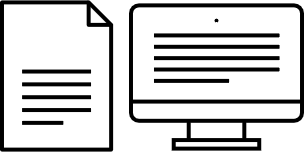 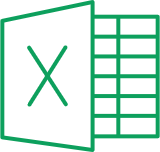 Papier
Justification
Logiciel Comptable
mdp1
Documentation
Analyse
Trésorerie
mdp2
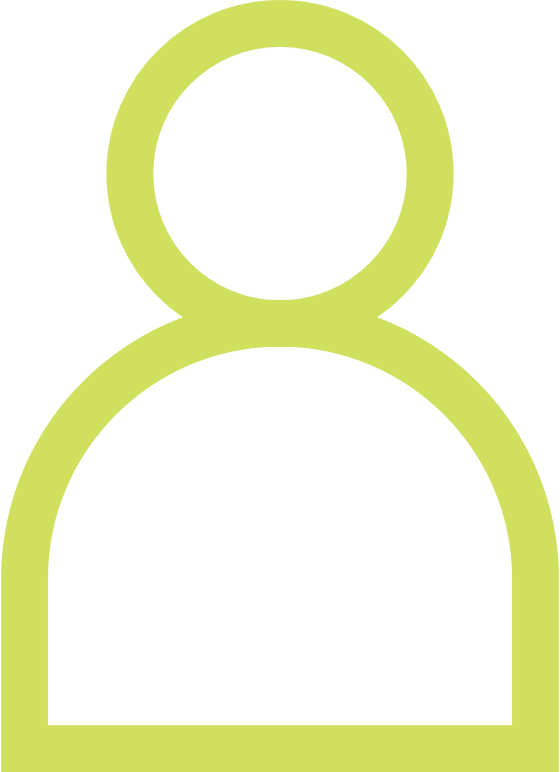 mdp3
Immo.
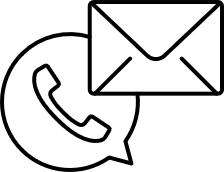 Saisie
Communication
mdp4
Budgets
mdp…
…
A multiplier par N collaborateurs Finance (comptable, Chef comptable, Responsable Consolidation, DAF, etc…)
Niveau d’automatisation possible
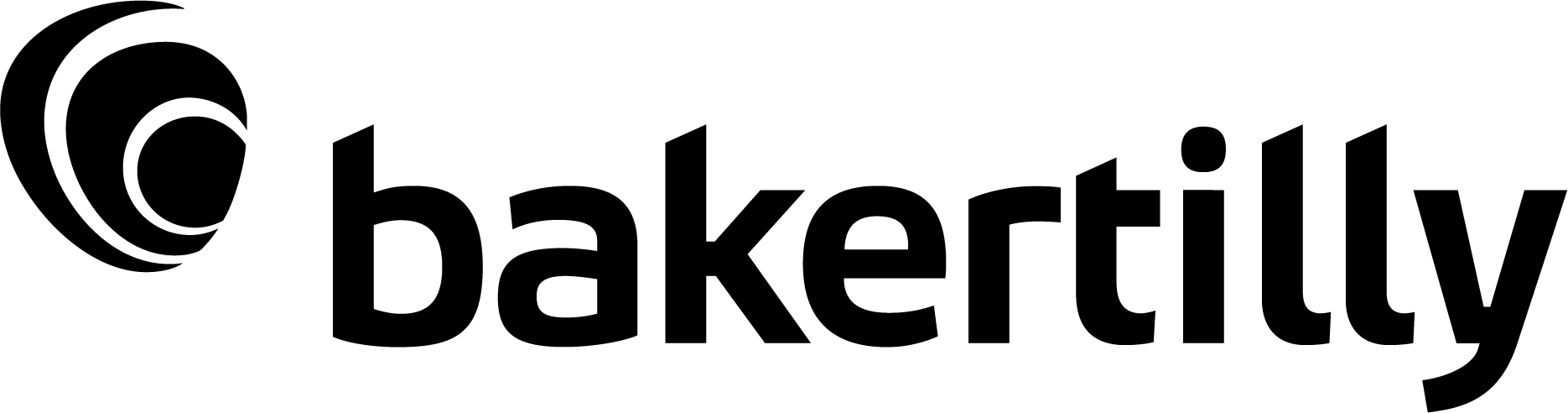 Le problème des fonctions financières
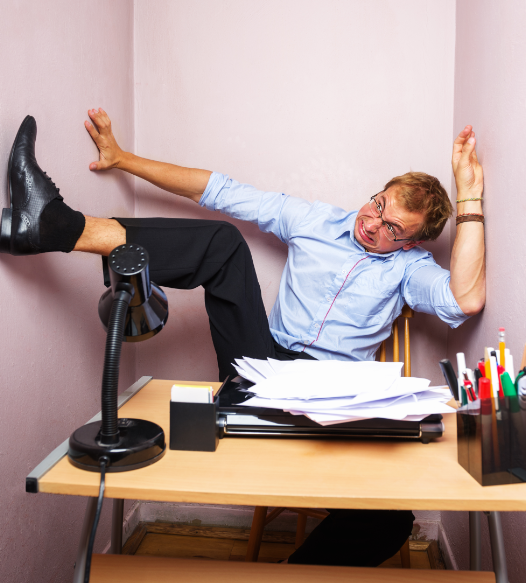 Fiabilité de l’information* 

52% des DAF pensent que les  décisions qu’ils prennent ne reposent pas sur une donnée fiable

Qu’est-ce qui empêche le DAF de dormir la nuit* ?
Données inexactes.
Ecart entre analyses finance et les besoins métier.
Fiabilité de l’information.
Processus compliqués et chronophages.


Top Challenges sur Clôture* ?
Exactitude des informations.
Délais pour recevoir informations de clôture de populations non financières.
Données provenant de trop de systèmes déconnectés.
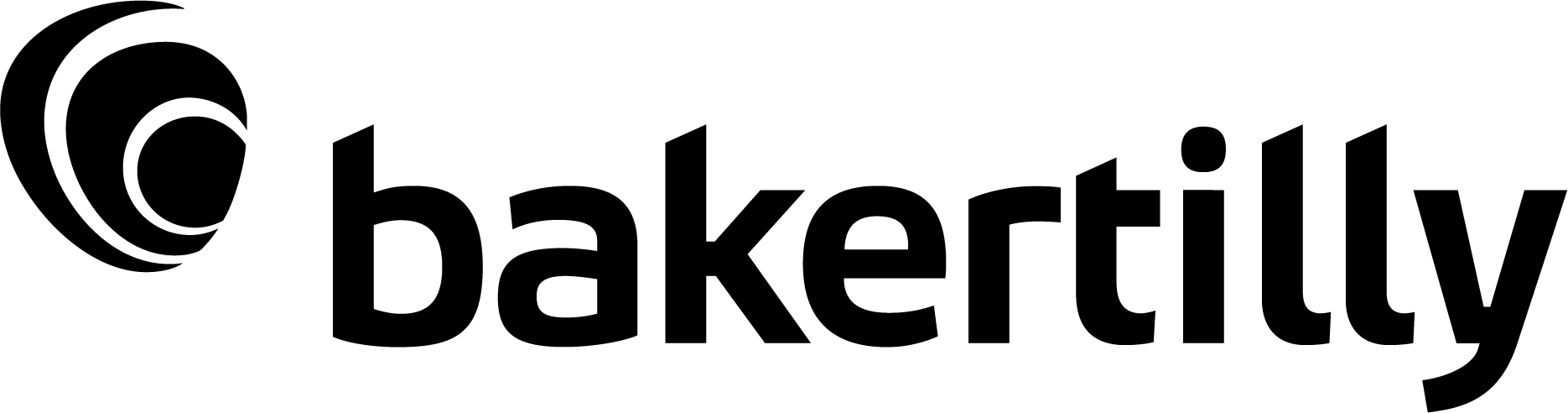 * : 2020 Aberdeen Survey for Talentia
Les bonnes pratiques pour optimiser le processus de clôture
L’avis de l’expert comptable
1
3
2
Disposer d’une structure de révision comptable adaptée à l’organisation
Digitaliser le processus de révision comptable
Capitaliser 
en mettant en place des situations intermédiaires
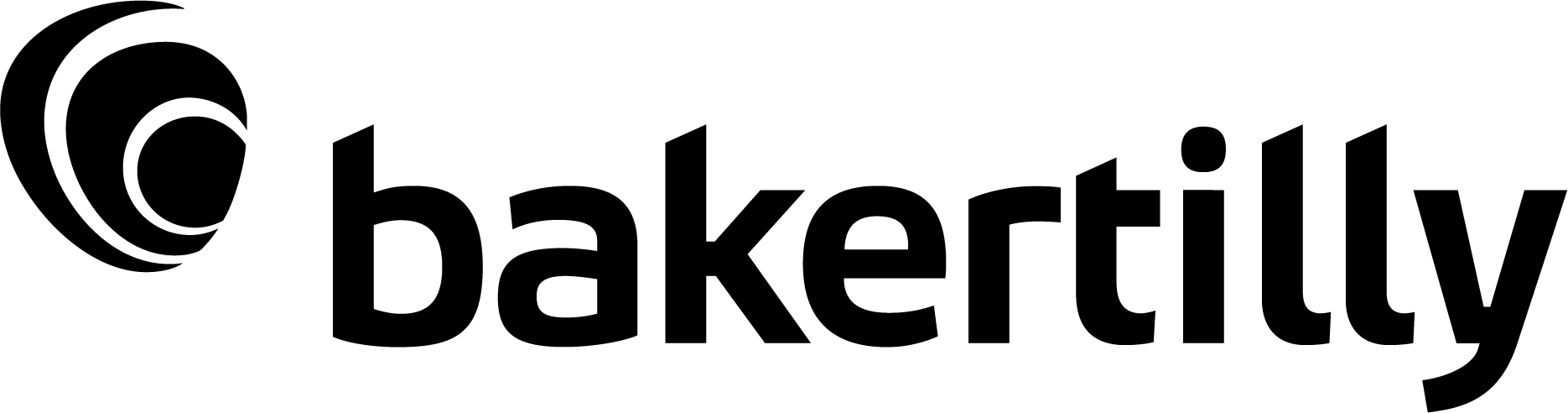 2
Illustration
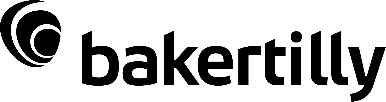 Fiabilisation de l’information, collaboration et meilleure productivité
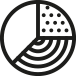 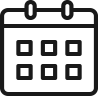 ORGANISATION
Programme de travail
(cycles/diligences/Feuilles de travail/validation/notification)
CONFORMITÉ
Rôles, responsabilités, traçabilité et historisation
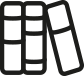 DOCUMENTATION        
Base documentaire intégrée
Dématérialisation des dossiers
Révision Comptable
PLANIFICATION
Planification & alertes
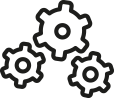 Opérationnelle avec toute solution comptable
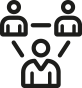 AUTOMATISATIONS
Contrôles & justifications
Classeurs Excel intéractifs
REPORTING
Tableau de bord et suivi 
en temps réel et à distance
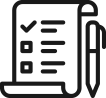 Exemple de solution : Talentia révision, rapide à mettre en œuvre
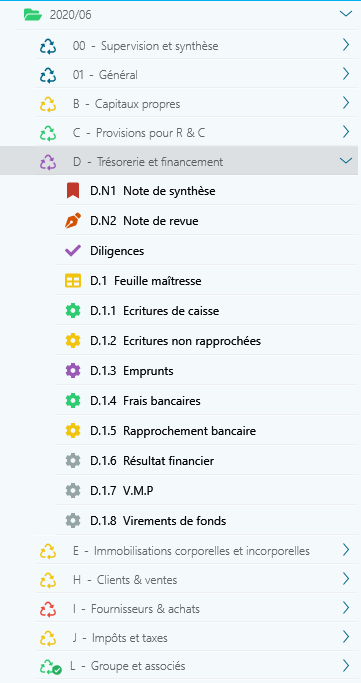 Programmes de travail clés en main disponibles.

Personnalisation facile par la DAF.

Adaptée aussi bien aux utilisateurs comptables qu’aux auditeurs.

Sources comptables : FEC ou Balance ou directement connecté à Talentia Finance.
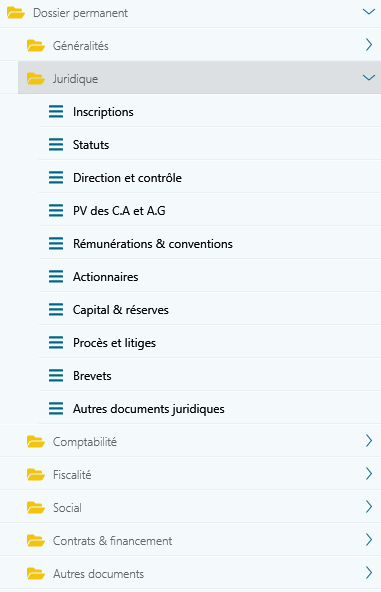 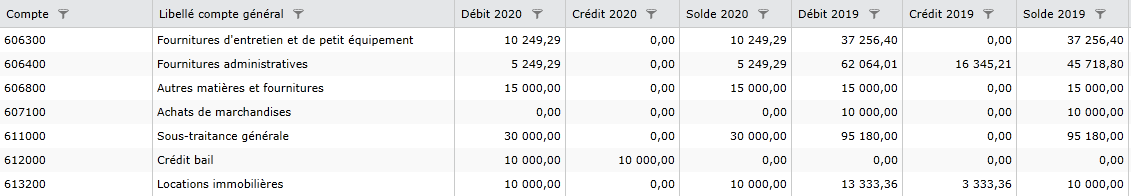 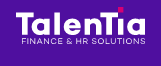 Un pilotage à distance facilité en temps réel
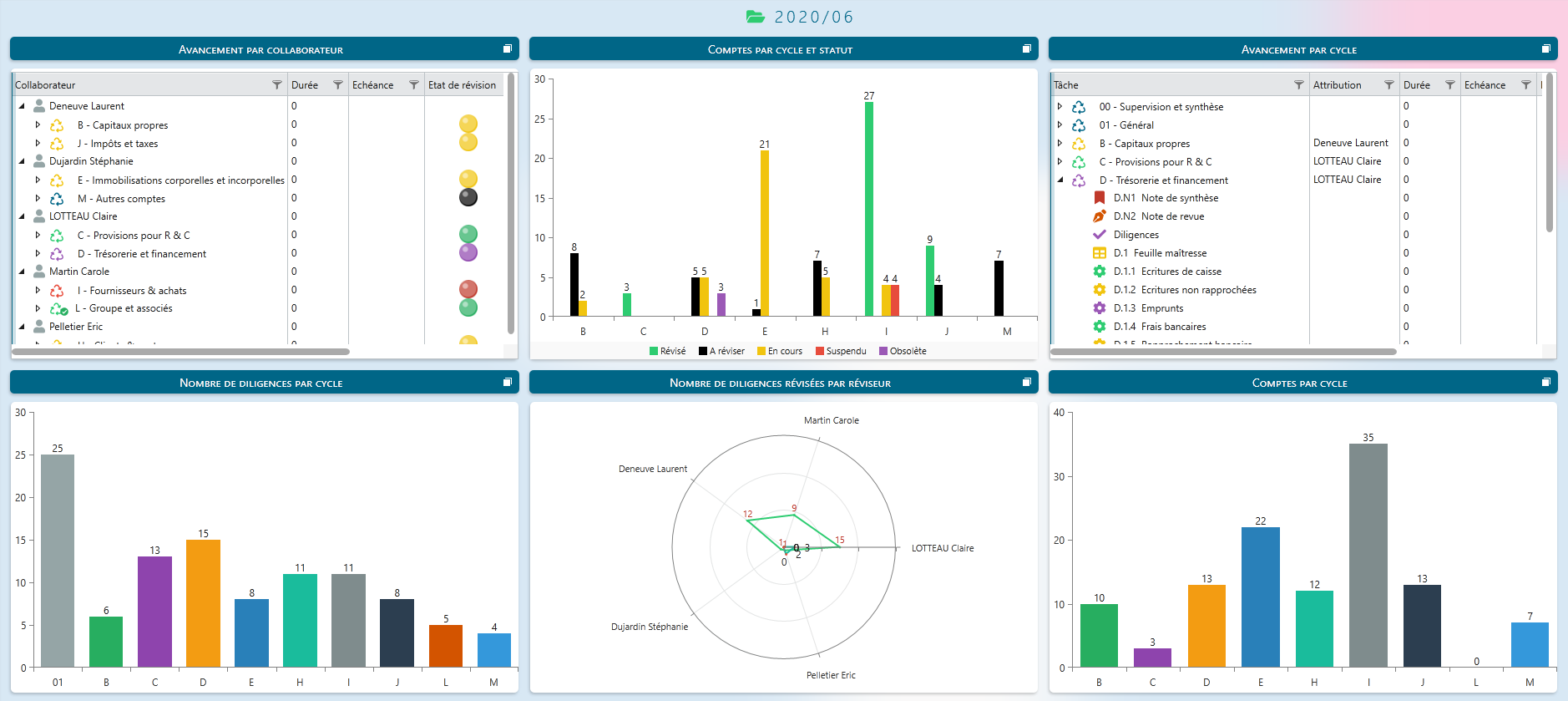 Solution intuitive et conviviale.
Dashboard de suivi d’avancement par collaborateur / cycle / diligence.
Gestion d’alerte par notification applicative et mail.
Echange collaboratif entre tous les acteurs dans l’application et par mail.
Export de dossier dans un fichier Zip pour communication externe.
Statut de révision sur plusieurs niveaux identifiable par code couleur.
Statut de supervision affecté aux responsables de cycle et dossier.
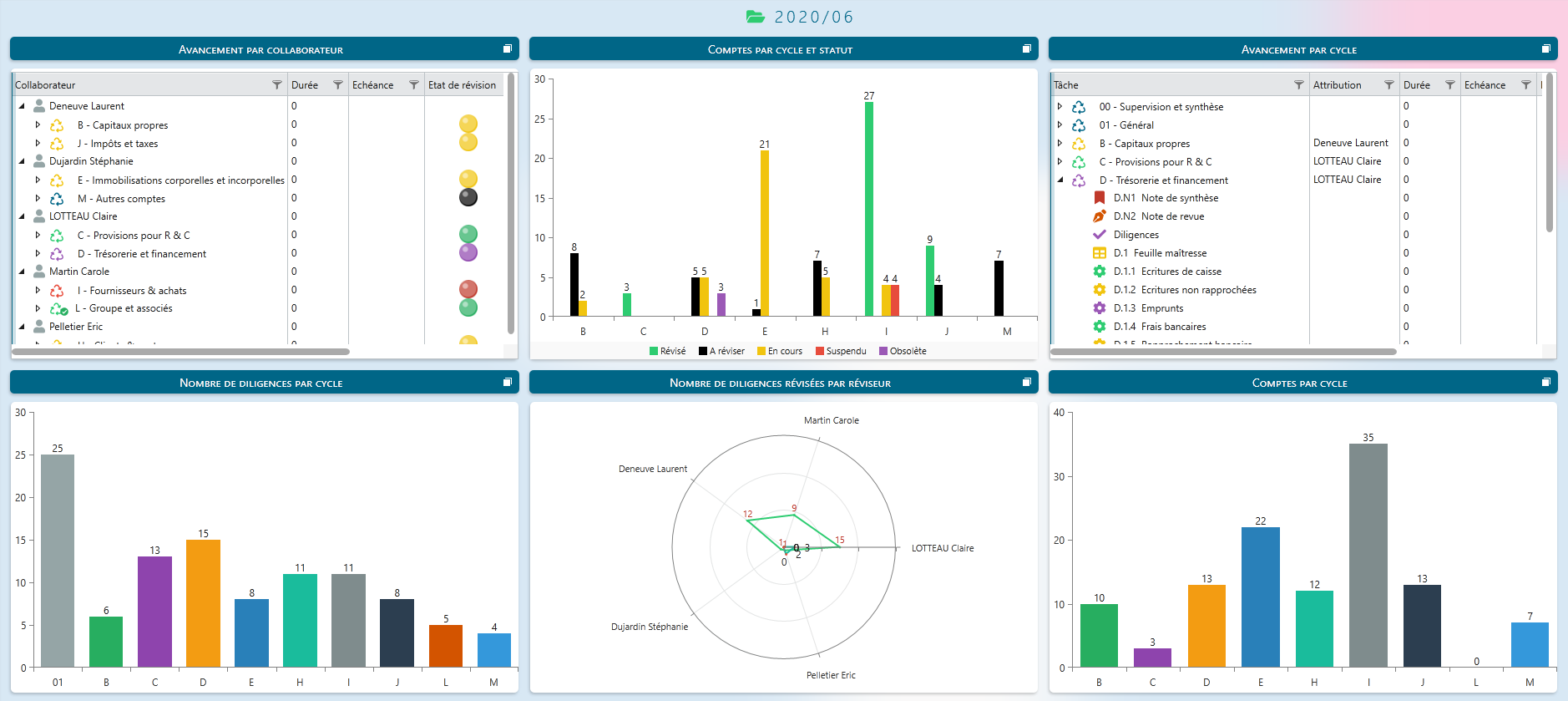 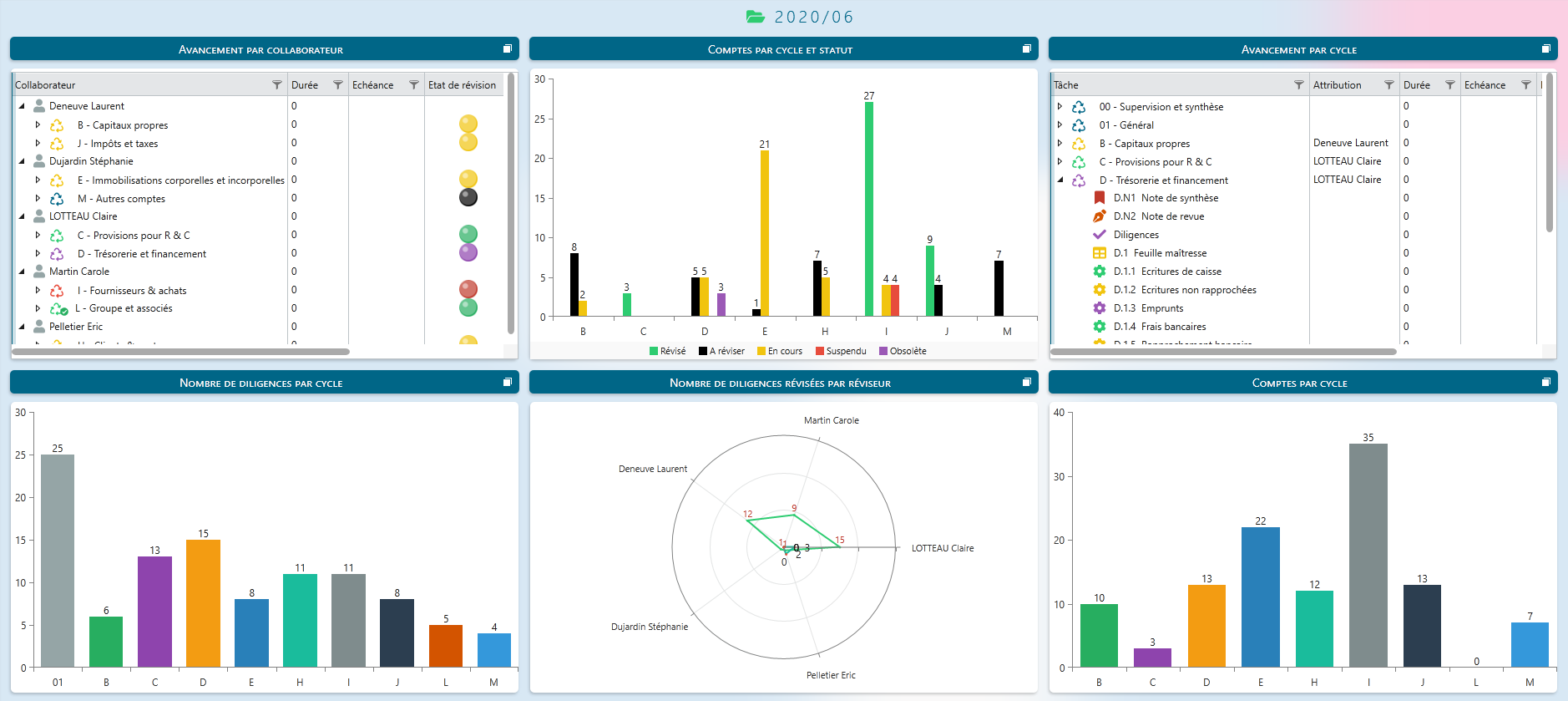 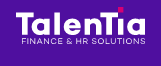 Une démarche de clôture structurée
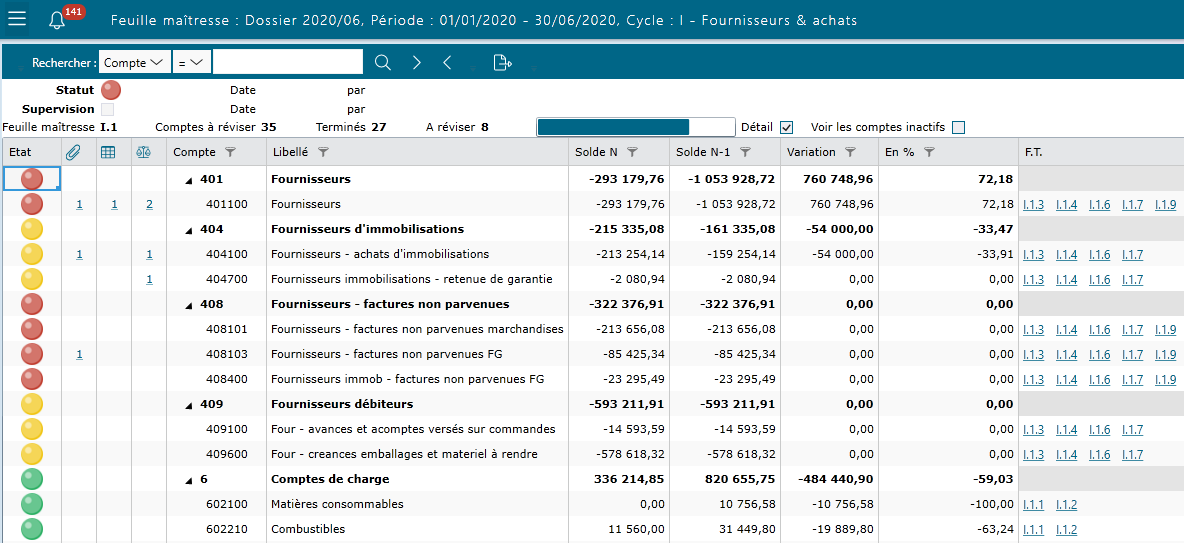 Dossier annuel et intermédiaire.

Feuille maitresse présentant la liste des comptes avec :
Le statut de révision.
Les éléments justificatifs liés.
Les feuilles de travail liées.
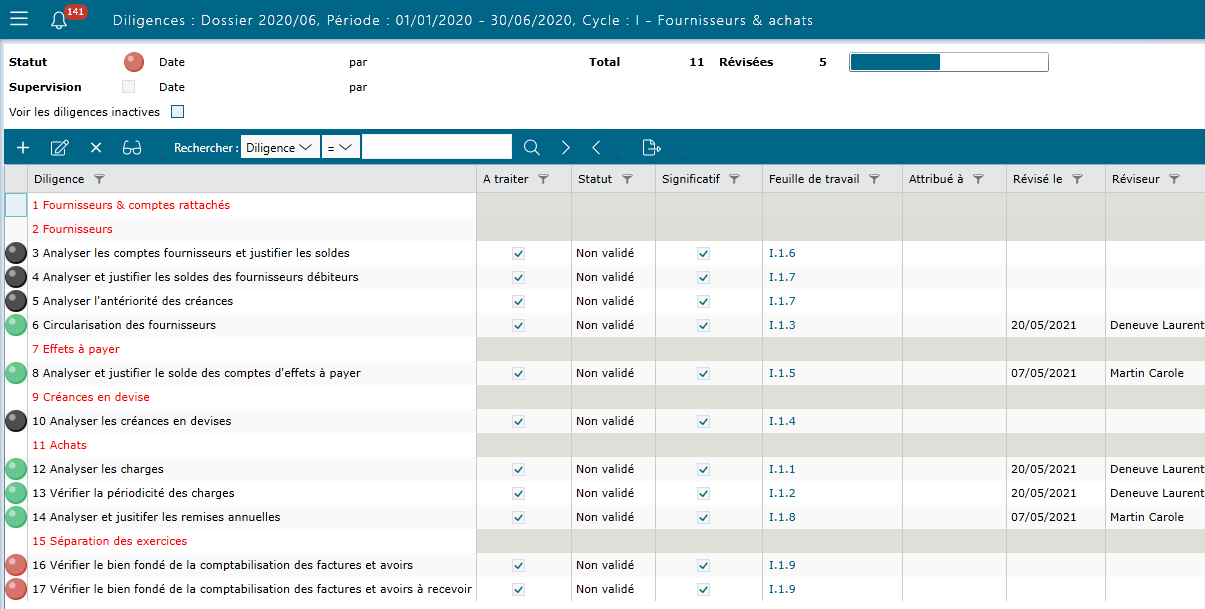 Programme de travail présentant la liste des diligences avec :
Le statut de révision.
Les feuilles de travail liées.
La traçabilité de révision.
Un support de travail centralisé et collaboratif
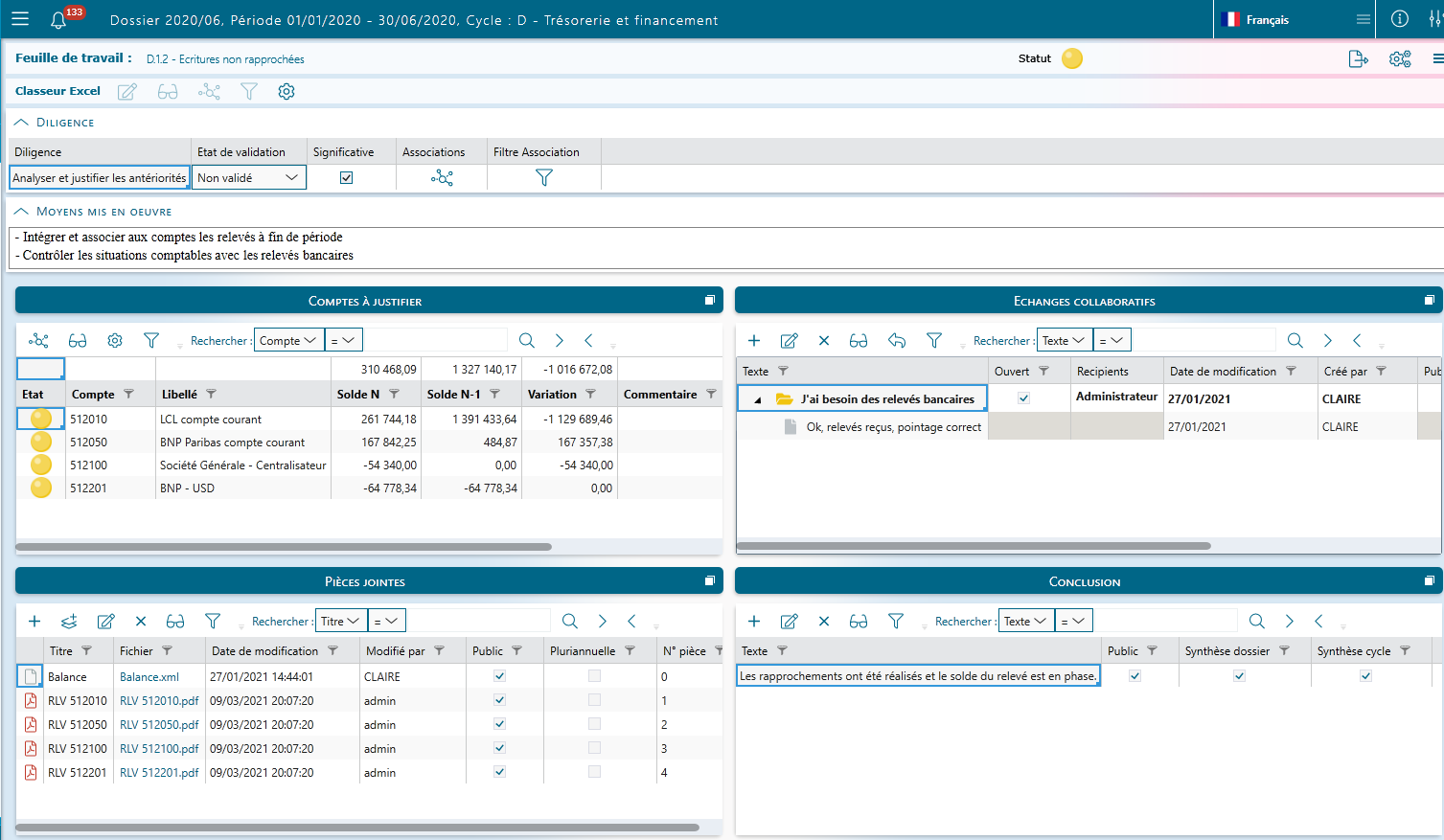 Centralise tous les éléments justificatifs :
Pièces jointes (intégration manuelle ou automatique)
Tableau de saisie de données
Analyse d’écriture comptable
Analyse de balance
Conclusion / Note de synthèse.
Référence croisée entre tous les éléments.
Adaptabilité des écrans de présentation.
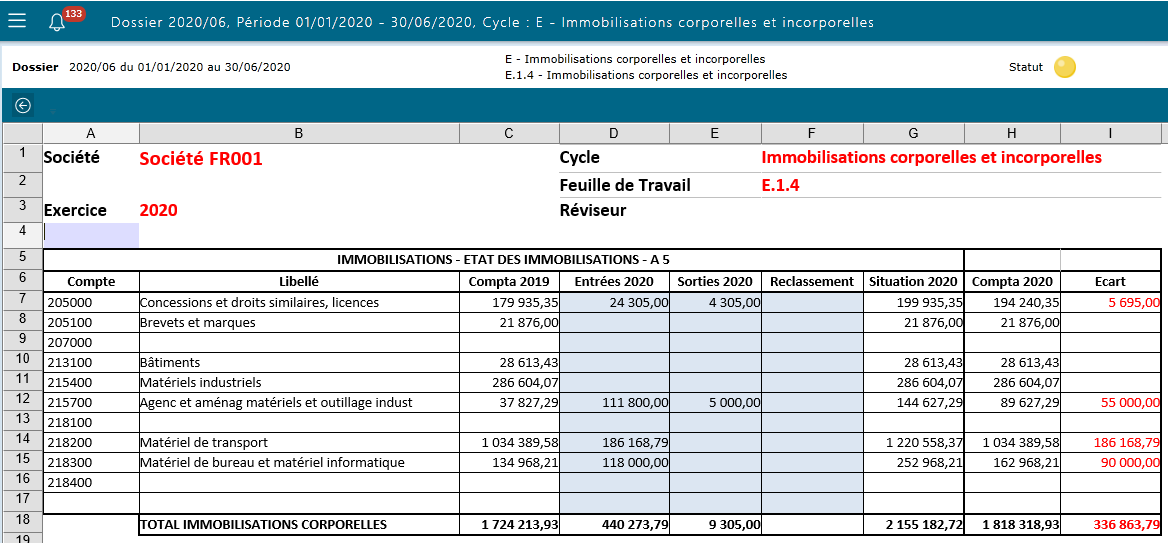 Intégration Classeur Excel
Récupération des classeurs existants.
Liaison des cellules à la situation comptable.
Connexion à des données externes.
3
Retour d’expérience
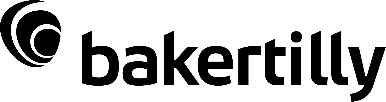 Retour d’expérience
Effectuer la révision des comptes pour nos différentes sociétés de façon harmonisée

Disposer d’une solution garantissant la fiabilité de l’information 

Suivre l’avancement du processus de contrôle et de révision de l’équipe

Mettre en œuvre des dossiers intermédiaires pour réduire la charge de production du dossier annuel
Après implémentation de la solution
 de révision comptable de Talentia
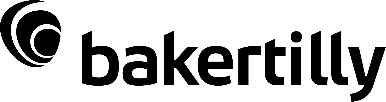 Facteurs clés du projet d’implantation
1
2
3
4
S’organiser en mode projet en amont de la clôture annuelle
Disposer d’un dossier de clôture « mature » ou prévoir cette étape dans le projet
Disposer de conseils sur les bonnes pratiques de clôture avec l’outil
Engager les managers dans la manipulation de l’outil dès le 1er atelier
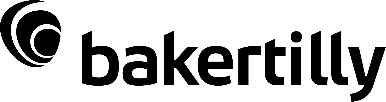 Les bénéfices
Productivité
Collaboration
Dématérialisation
Disposer d’une solution qui structure, centralise et rationalise tout le processus de révision des comptes.

Solution prête à l’emploi : référentiel standard et personnalisable facilement selon organisation et activité de l’entreprise.

Facilité les échanges collaboratifs et le partage d’information entre les équipes.

Une solution facile à prendre en main par les équipes métier et qui permet de capitaliser sur les classeurs déjà utilisés.
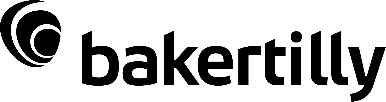 Conclusion
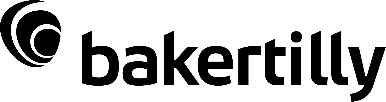 4
Qui sommes-nous ?
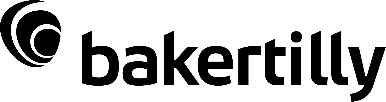 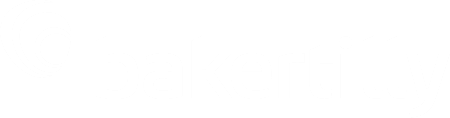 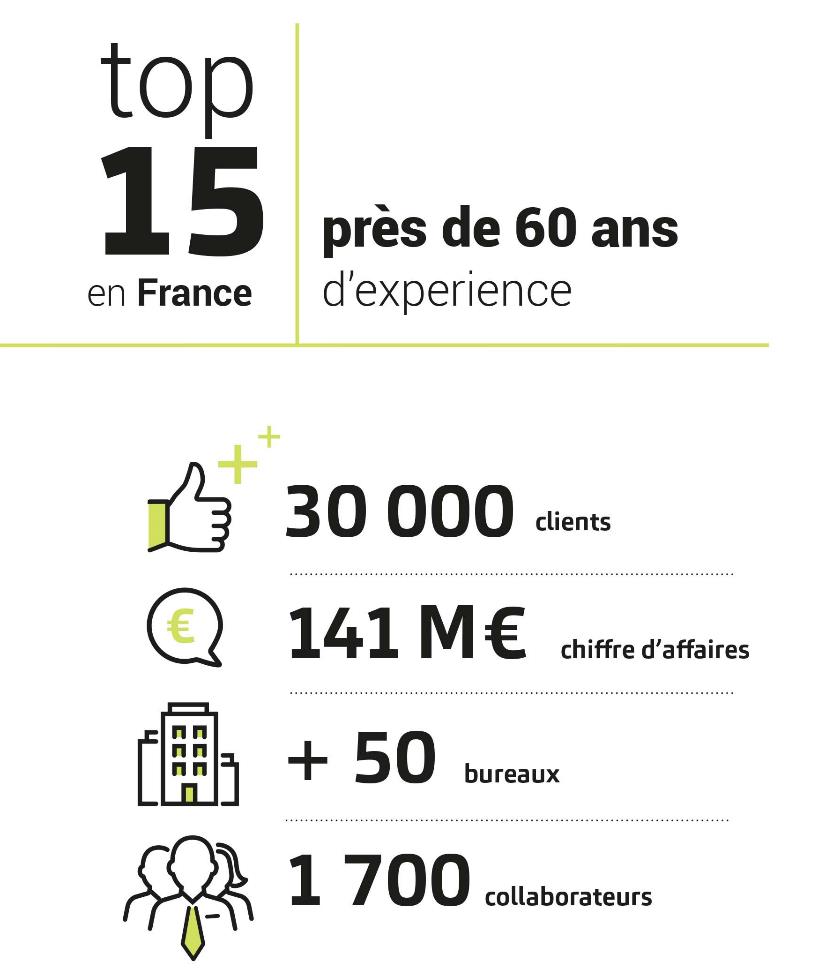 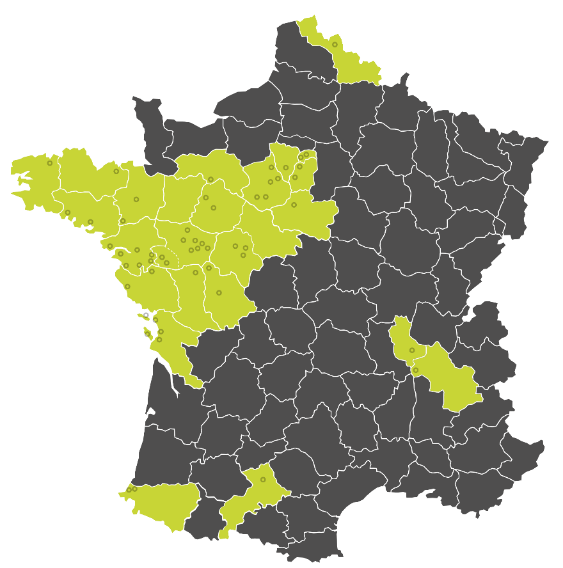 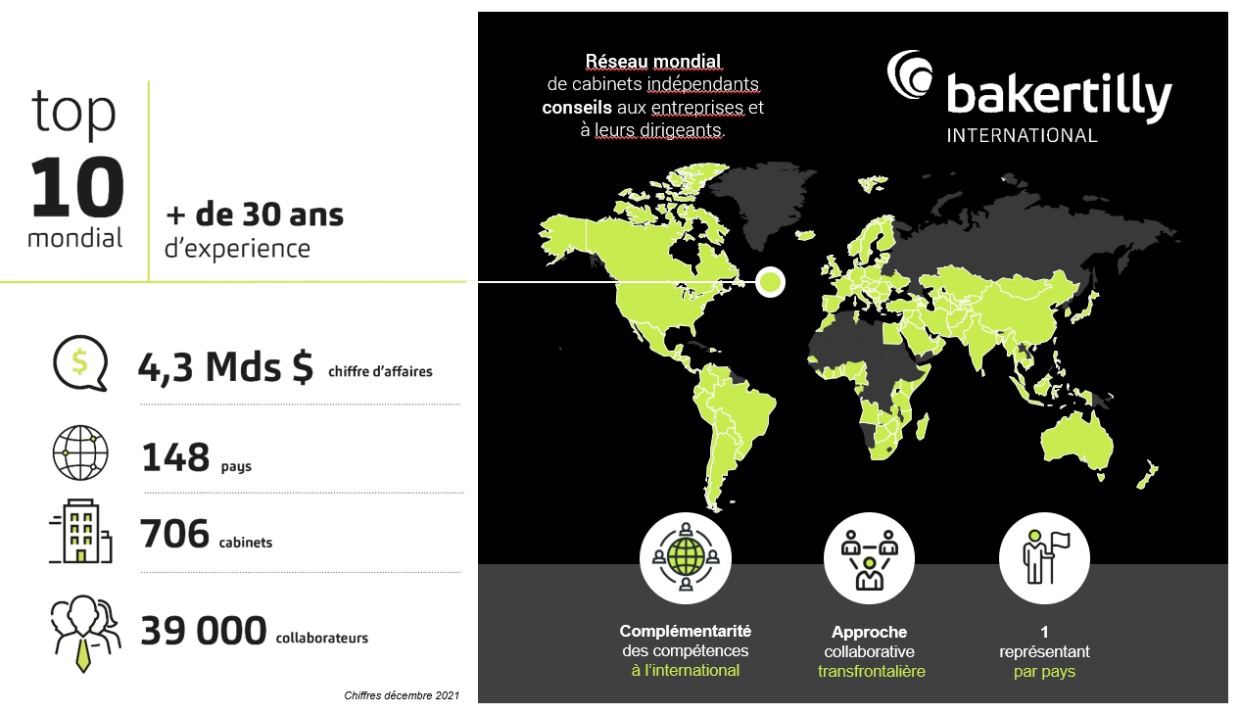 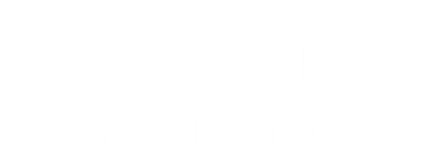 Réseau mondial 
de cabinets indépendants  
conseils aux entreprises et 
à leurs dirigeants.
[Speaker Notes: En attente de nouveaux chiffres]
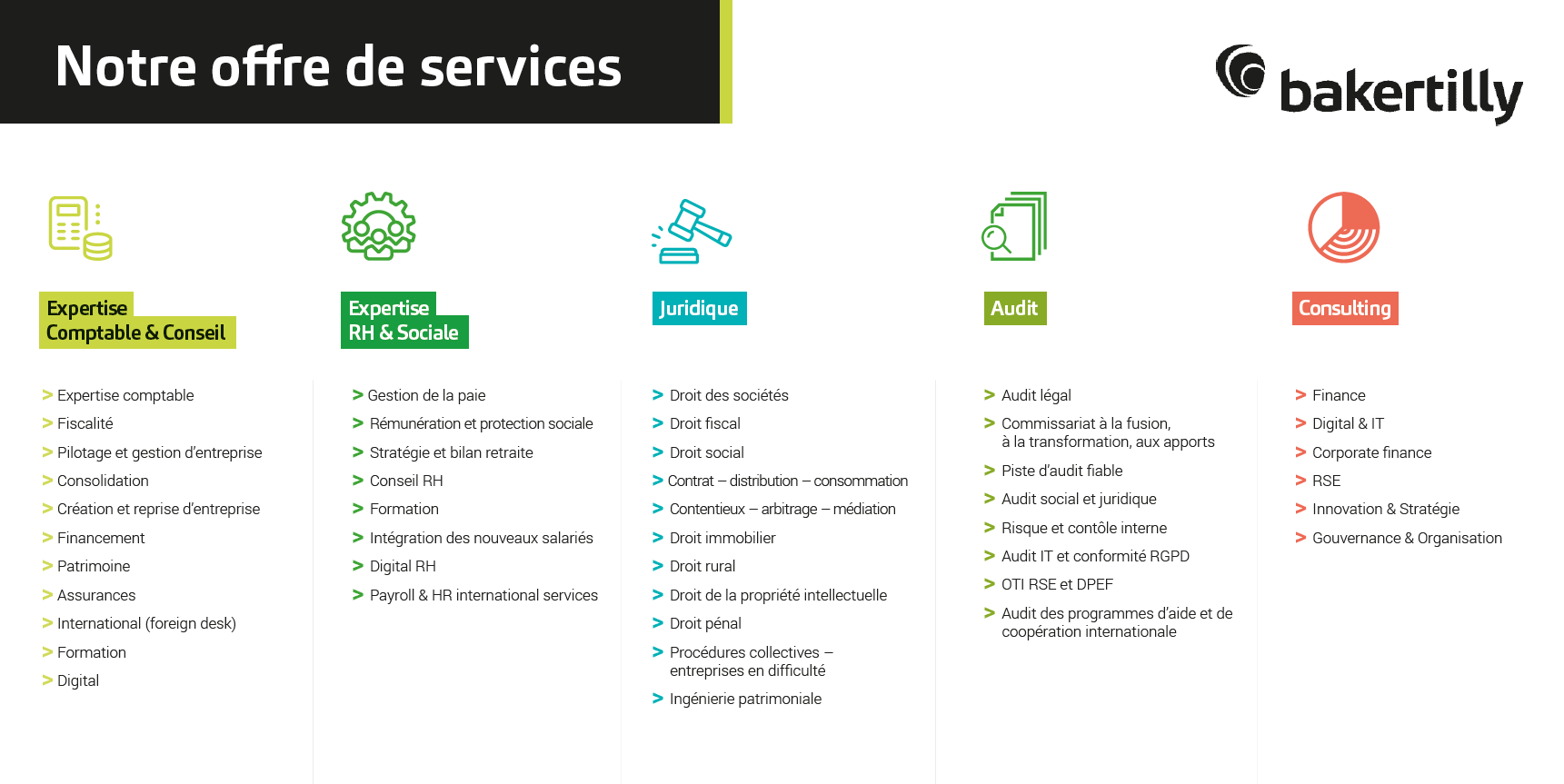 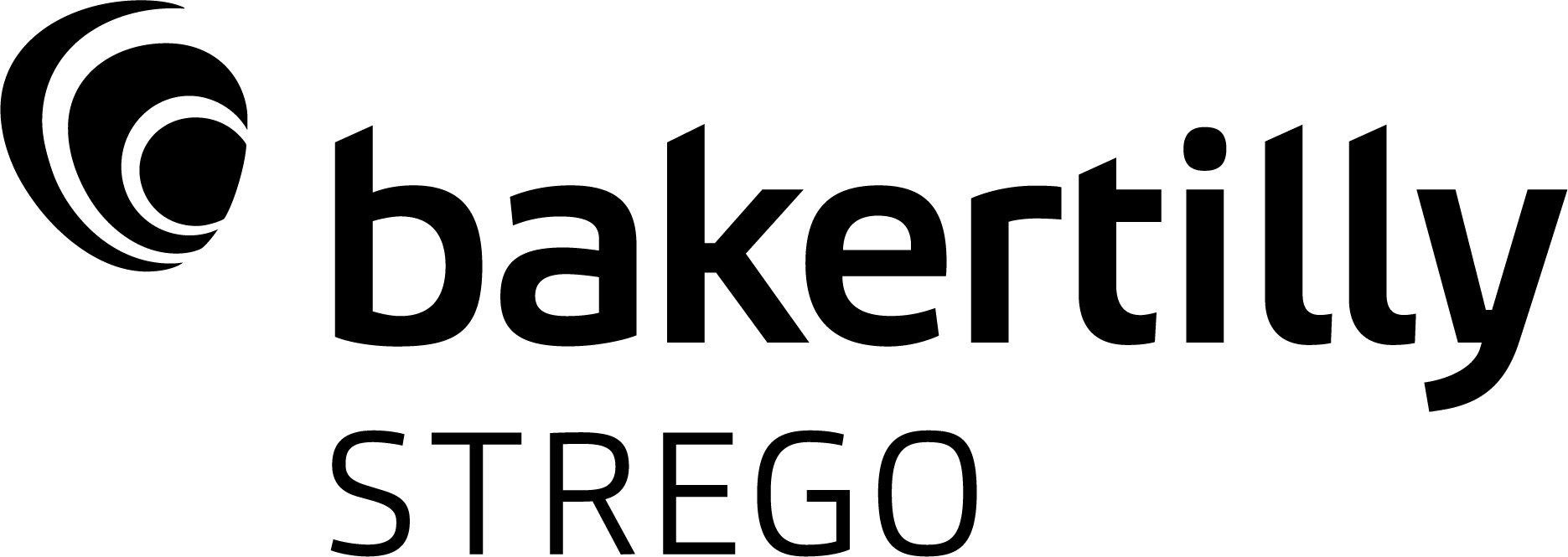 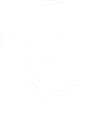 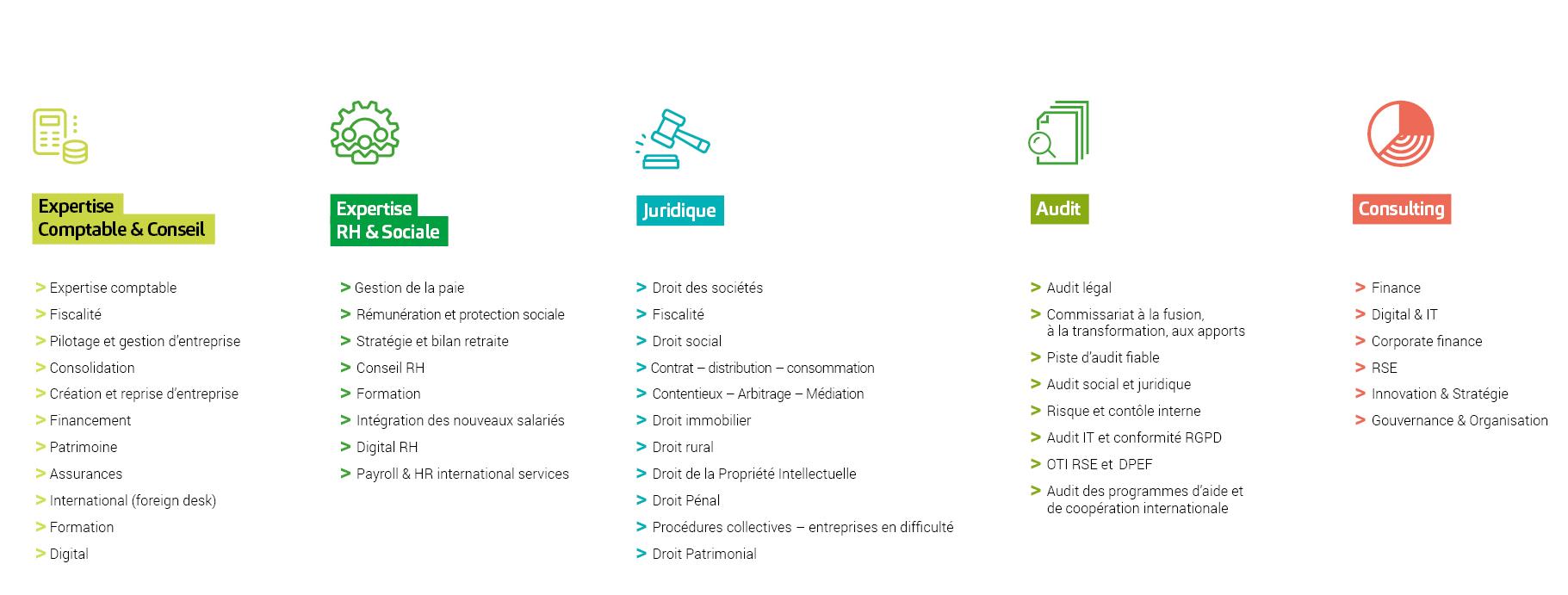 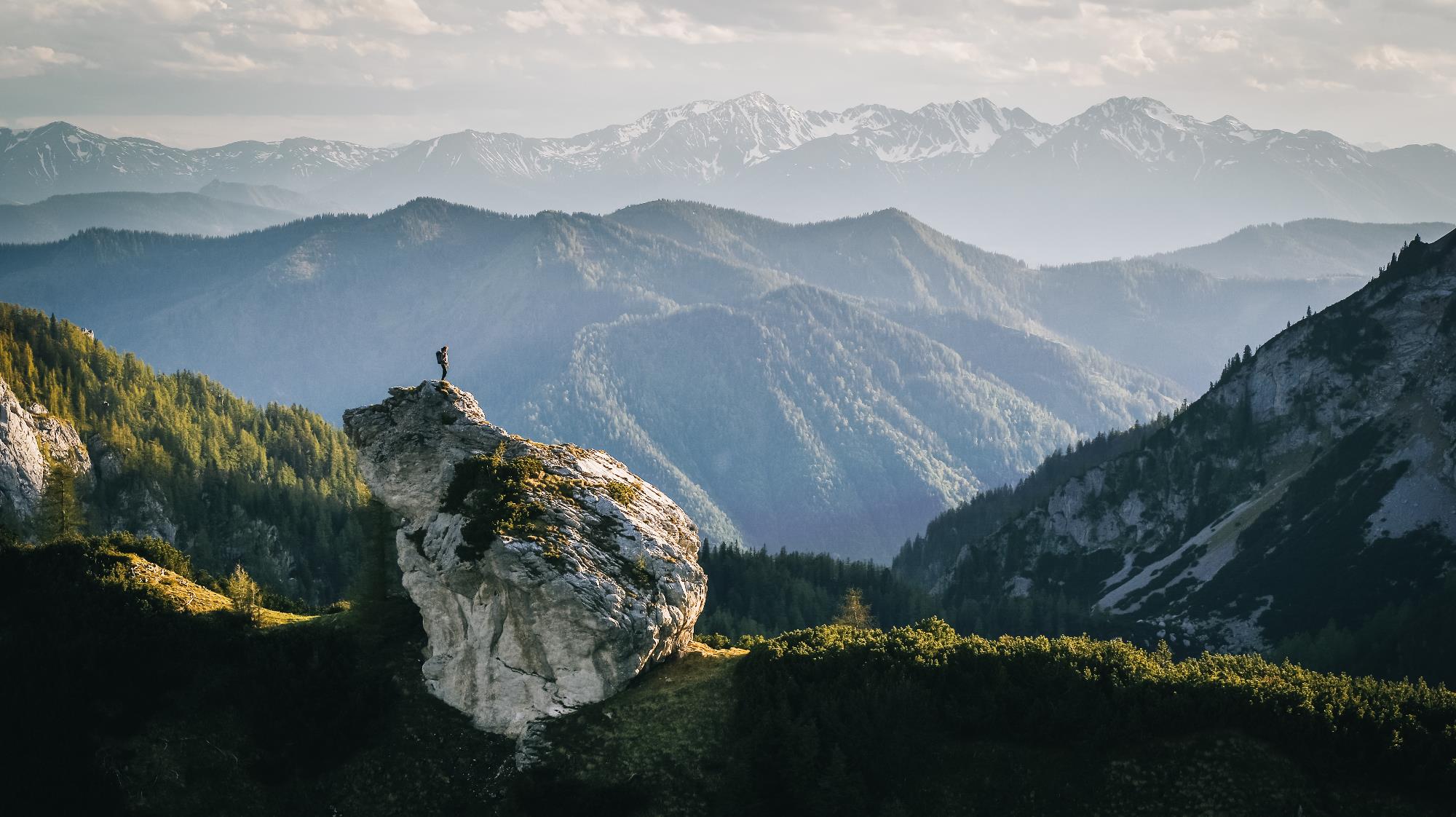 Notre objectif : faire grandir nos clients
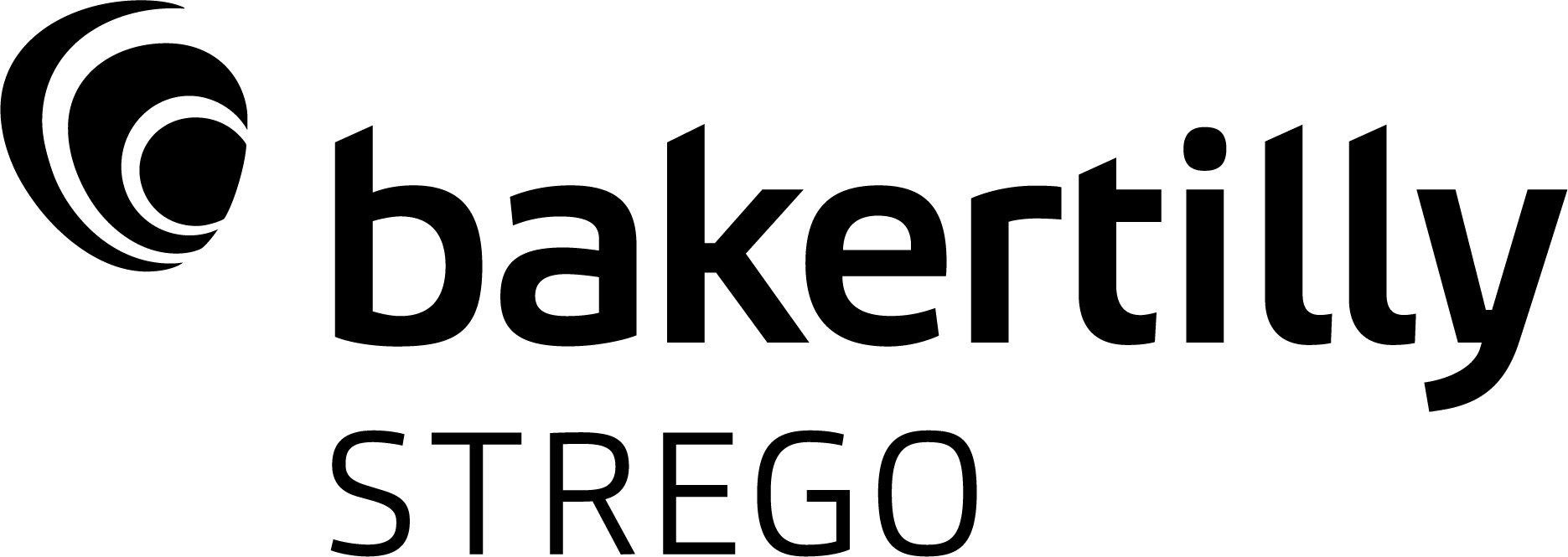 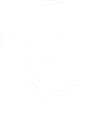 Accompagner
les directions financières et RH
Rendre effectives les transformations digitales des fonctions Finances et Ressources Humaines en tenant compte des contraintes du métier, de l’organisation et du secteur.
TRANSFORMATION

Conception de trajectoires de transformation
Projets de digitalisation Finance
Exploitation et évolutions des solutions
SÉCURISATION

Pilotage et transfert de compétences
Sécurisation des activités courantes
Utilisation de solutions éprouvées
Externalisation partielles ou totales
Talentia : un partenaire de confiance
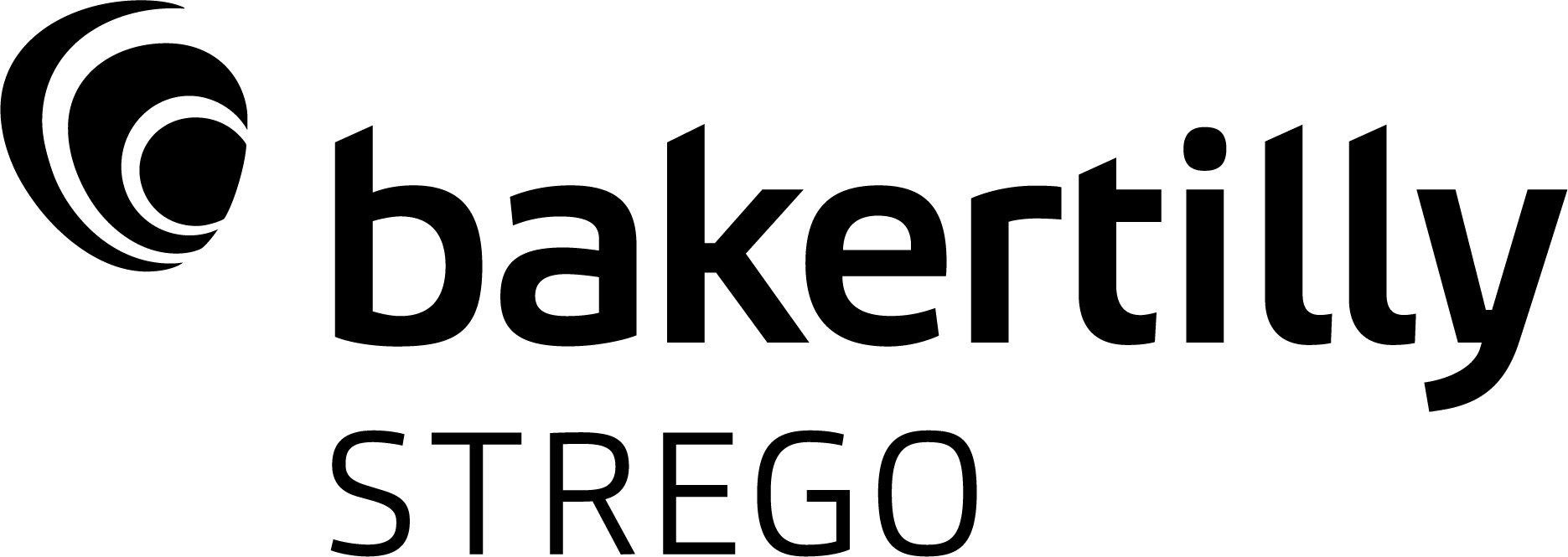 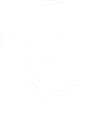 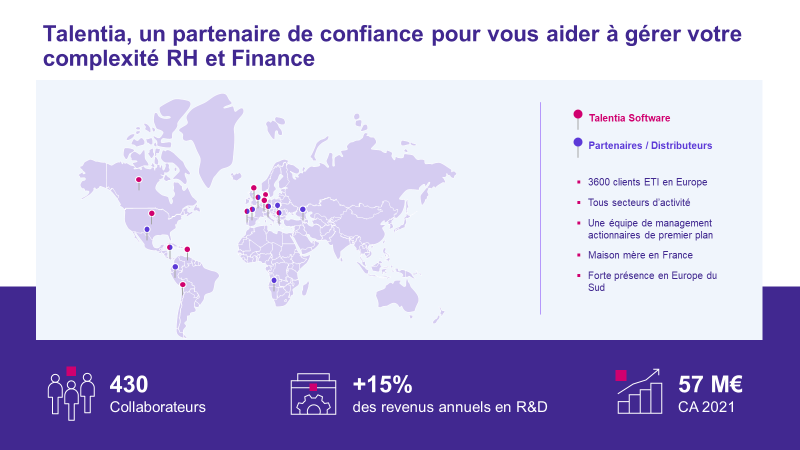 5
Questions - réponses
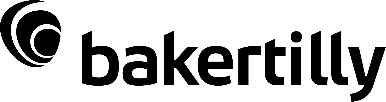 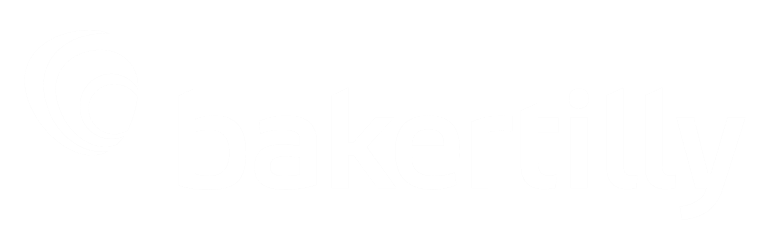